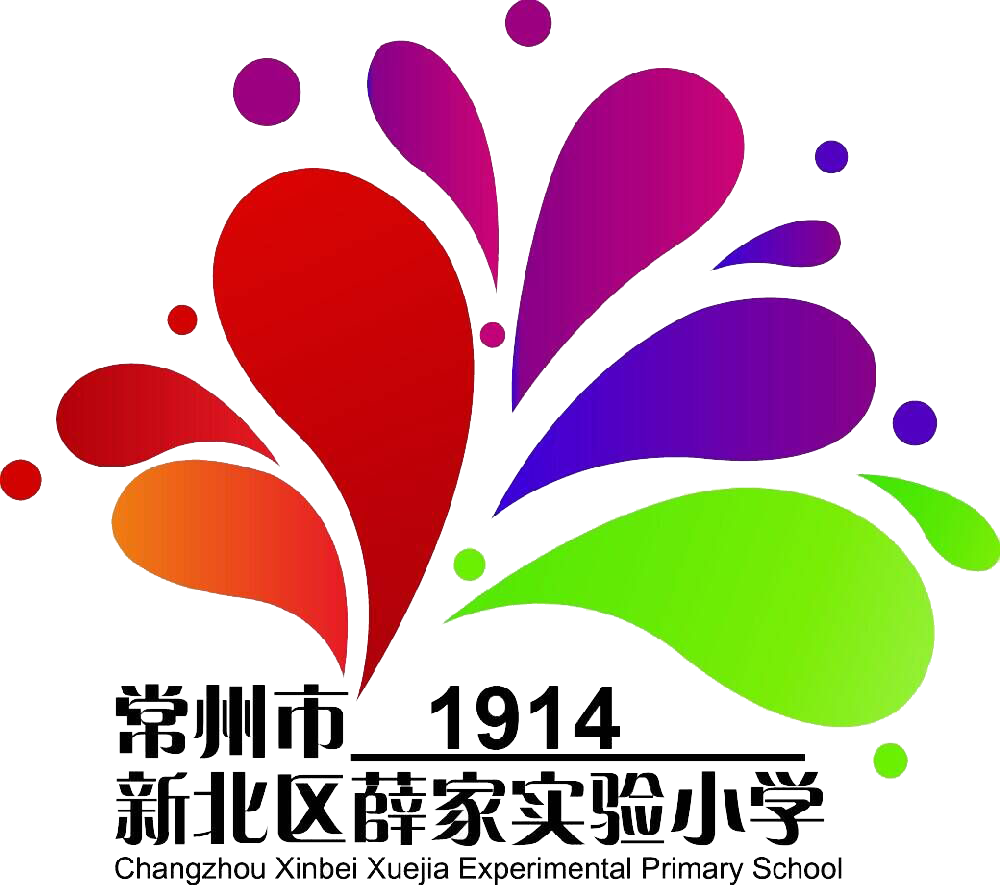 家校携手，
共筑食品安全防线
——新一届膳食委员会会议
常州市新北区薛家实验小学
2024年9月25日